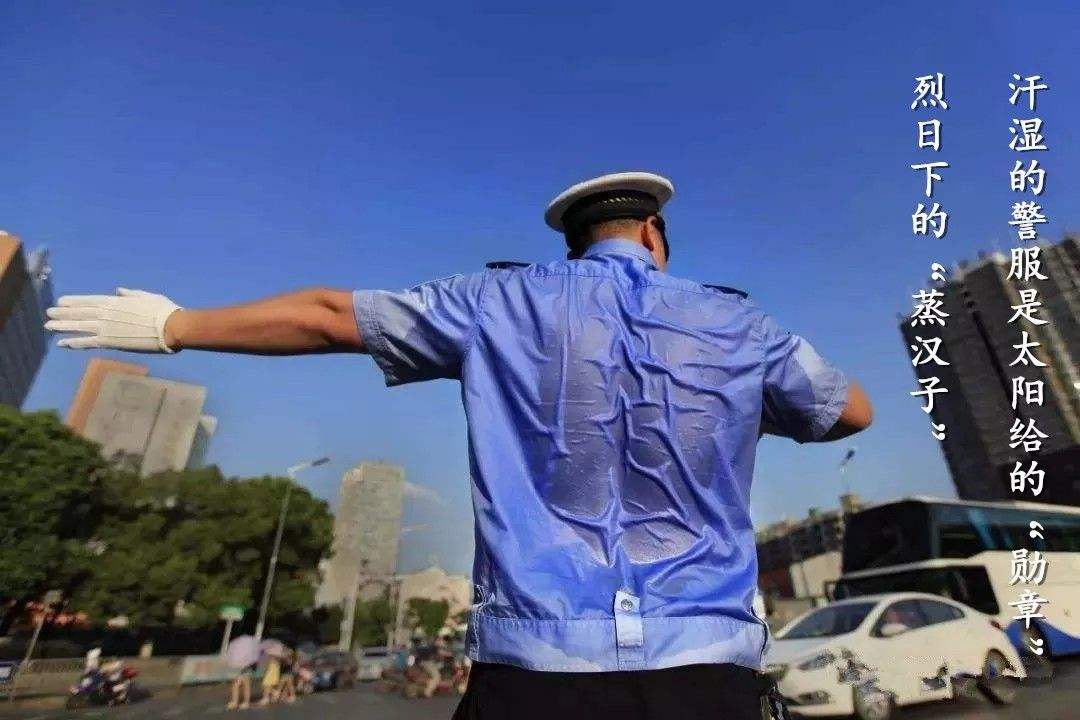 人教版 选择性必修1
第1章  第2节
问题探讨
这些生化指标反映机体出现什么问题？
你能看出这张化验单有什么问题吗？
血液生化检测化验单（部分）
问题探讨
初步诊断：
①血糖较高，且近期血糖控制不好，可以考虑糖尿病。
②血脂较高，注意饮食和运动。
1.为什么血浆的生化指标能够反映出人体的机体的健康状况？
血液生化检测化验单（部分）
问题探讨
1.为什么血浆的生化指标能够反映出人体的机体的健康状况？
肝功能
血浆生化指标是指血浆中各种化学成分的具体含量，包括多种代谢产物的含量。当某一项生理功能产生了障碍之时,检测值超出了正常的范围,所以该指标可以反映健康状况。
血    糖
心肌功能
肝功能
血脂
血液生化检测化验单（部分）
问题探讨
2.每种成分的参考值（即正常值）都有一个变化范围，这说明什么？
内环境中各种化学成分的含量不是恒定不变的，而是在一定范围内波动，内环境的稳定是一种动态的相对稳定；不同个体存在一定差异。
血液生化检测化验单（部分）
一
内环境的动态变化
食物
细胞  代谢
酸性物质
碱性物质
酸性物质
（H2CO3）
一
内环境的动态变化
酸性物质
碱性物质
机体PH会发生怎样的变化？
探究.实践
内环境
一
内环境的动态变化
（一）【探究·实践】模拟生物体维持pH的稳定
1.实验目的
通过比较自来水、缓冲液和肝匀浆在加入酸或碱后pH的变化，推测生物体是如何维持pH稳定的。
2.实验原理
在溶液中加入酸或碱，缓冲对（如：HPO42-/H2PO4-）能使溶液pH的变化减弱；与自来水相比，生物组织匀浆更类似于缓冲液。
3.实验变量
自变量：
试剂种类
因变量：
pH的变化
一
内环境的动态变化
（一）【探究·实践】模拟生物体维持pH的稳定
4.实验材料
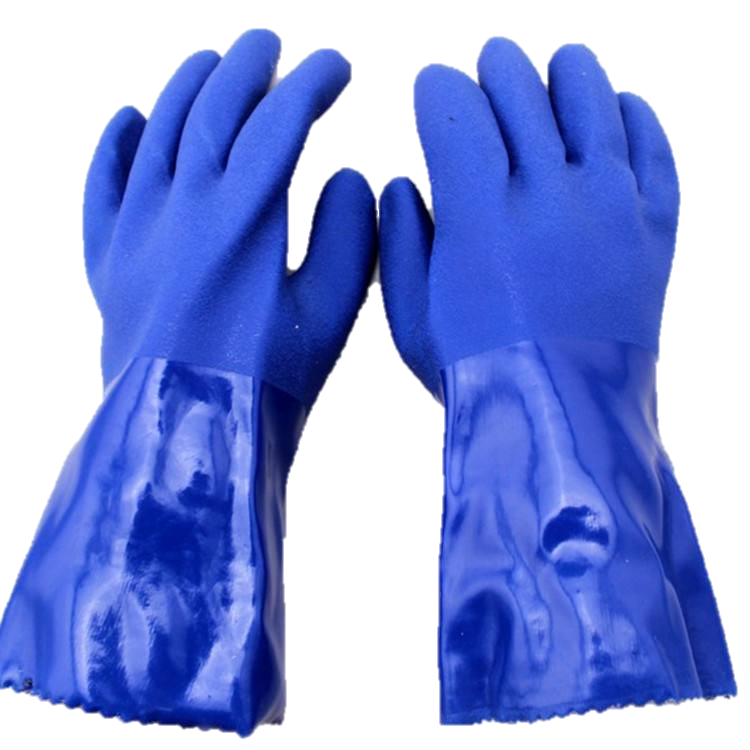 防护手套
一
内环境的动态变化
（一）【探究·实践】模拟生物体维持pH的稳定
4.实验材料
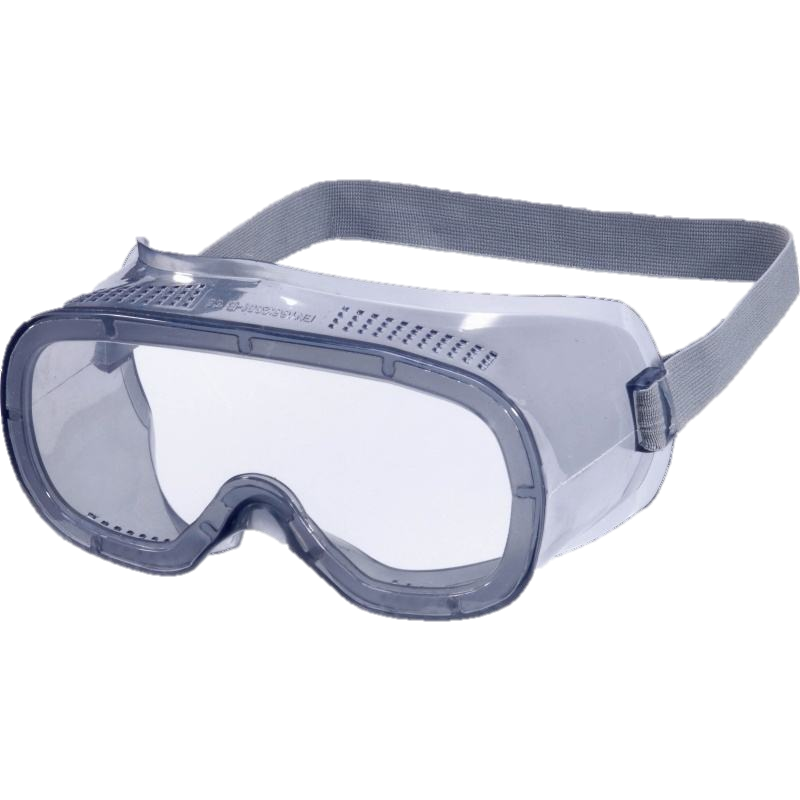 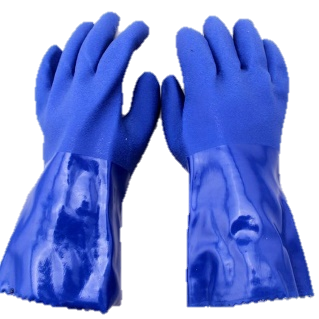 防护手套
护目镜
一
内环境的动态变化
（一）【探究·实践】模拟生物体维持pH的稳定
4.实验材料
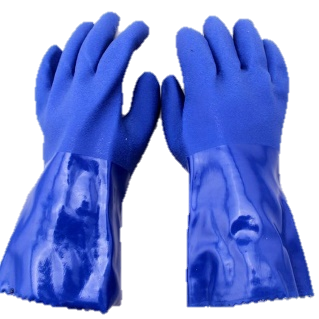 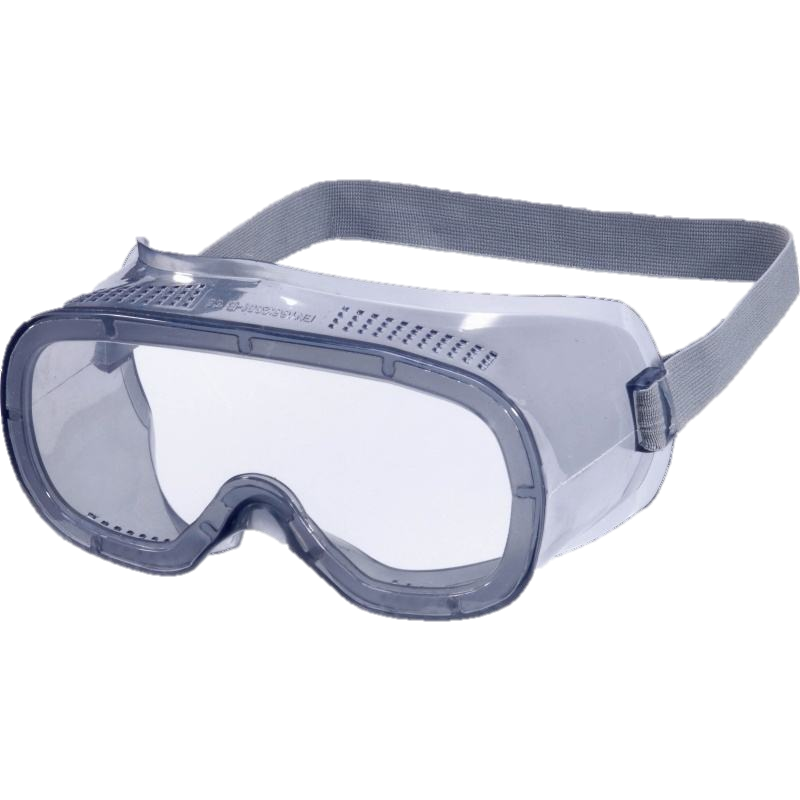 防护手套
护目镜
一
内环境的动态变化
（一）【探究·实践】模拟生物体维持pH的稳定
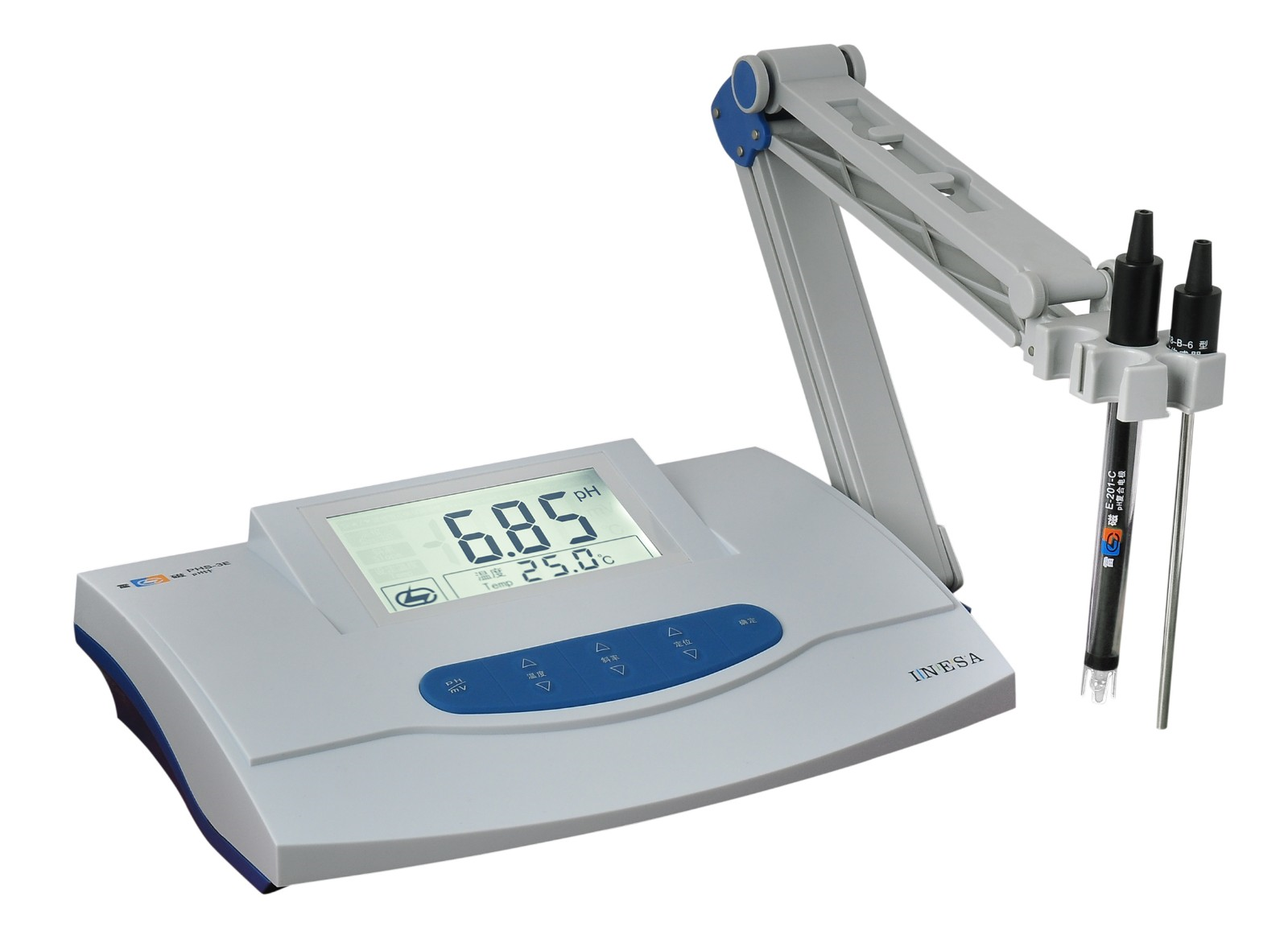 4.实验材料
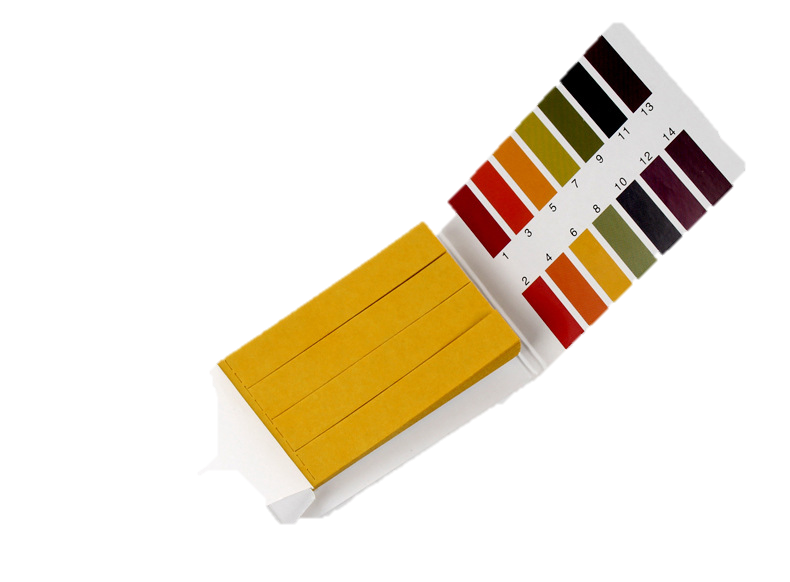 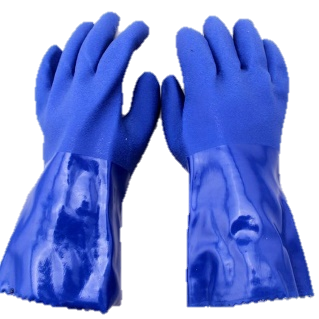 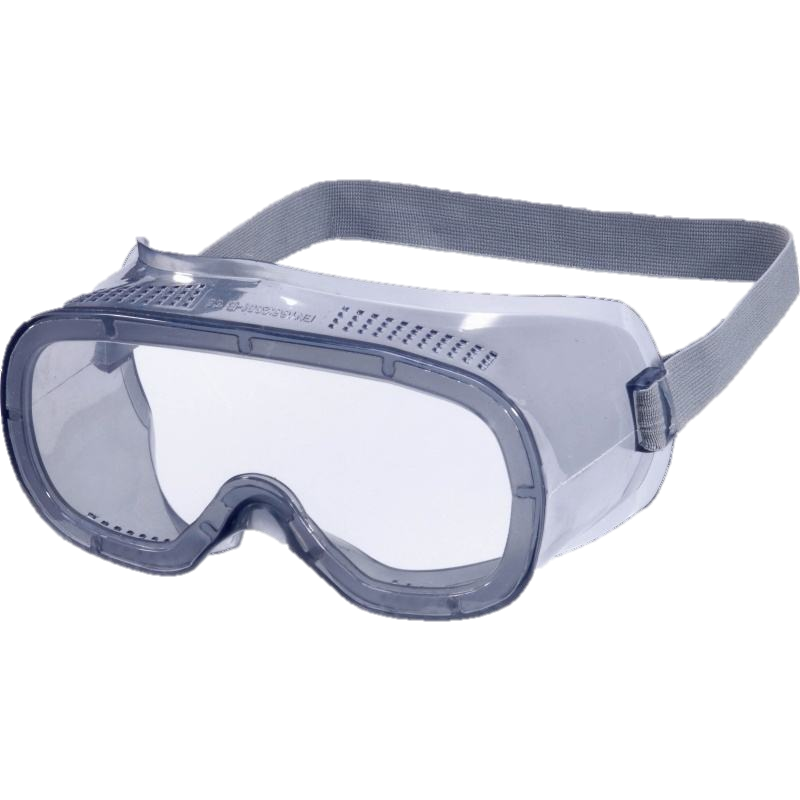 防护手套
护目镜
pH试纸
pH计
一
内环境的动态变化
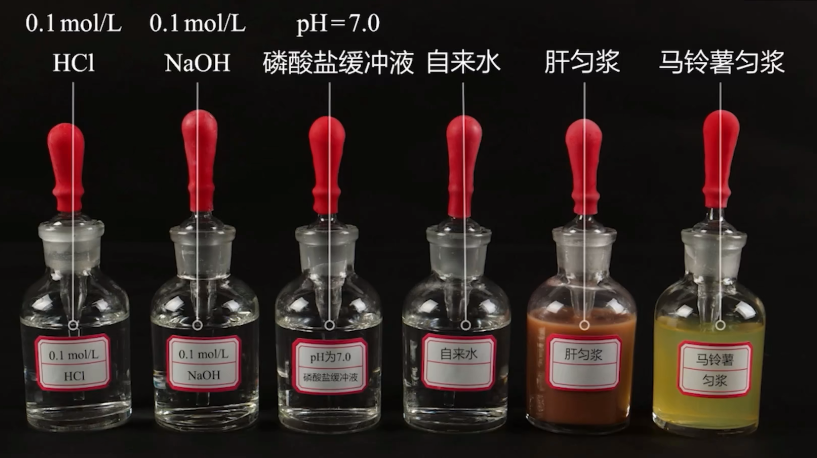 （一）【探究·实践】模拟生物体维持pH的稳定
4.实验材料
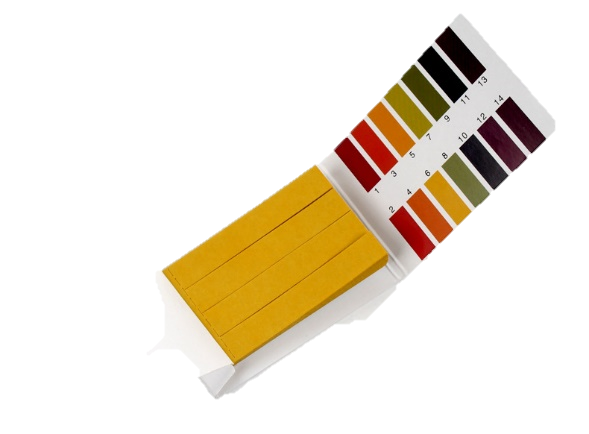 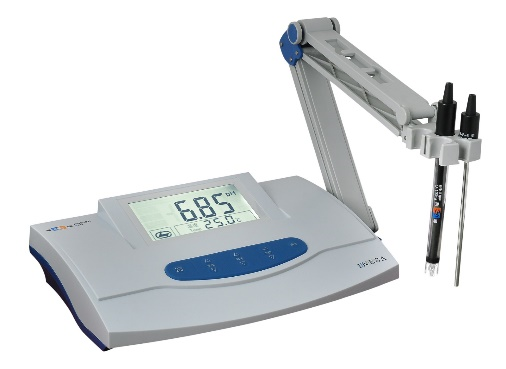 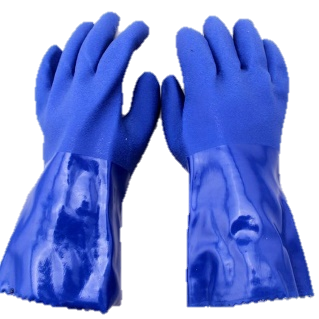 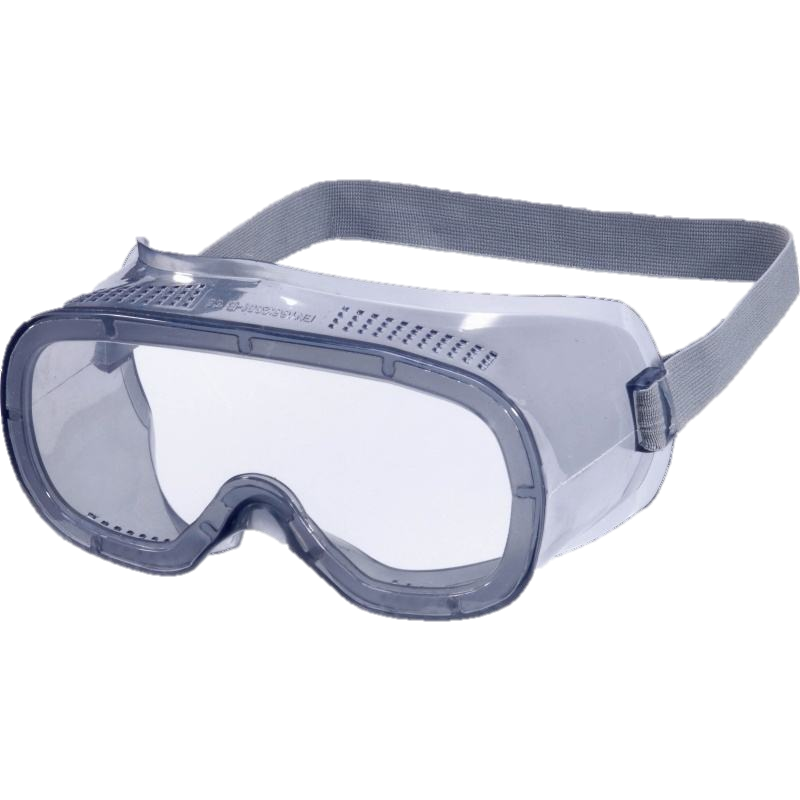 防护手套
护目镜
pH计
pH试纸
50mL量筒
50mL烧杯
一
内环境的动态变化
（一）【探究·实践】模拟生物体维持pH的稳定
4.实验材料
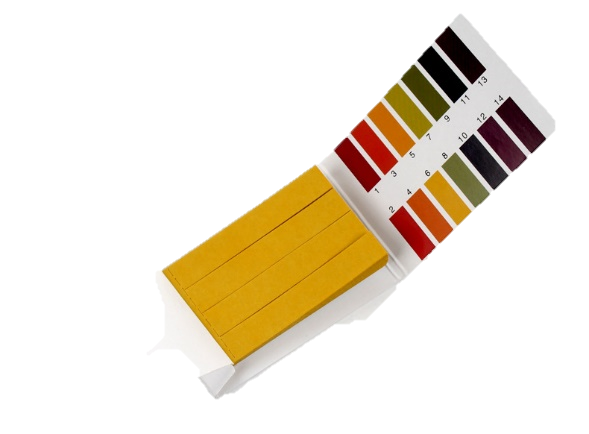 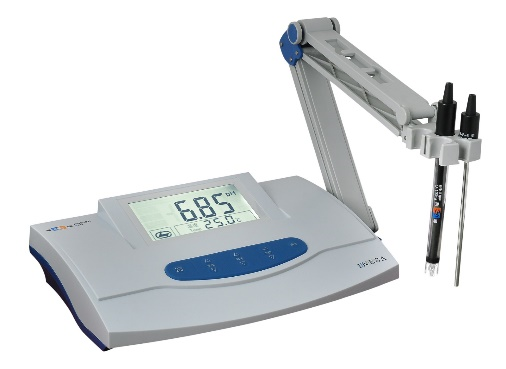 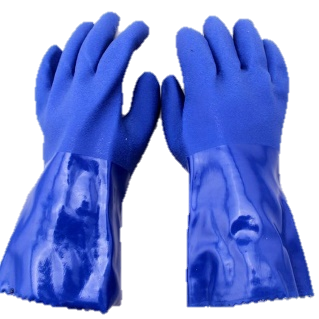 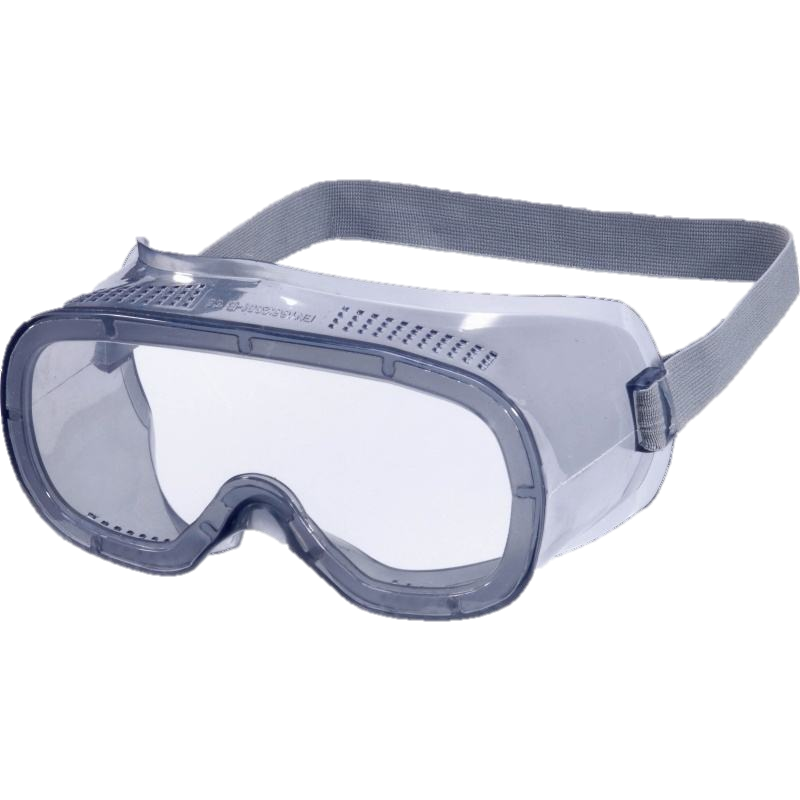 防护手套
护目镜
pH计
pH试纸
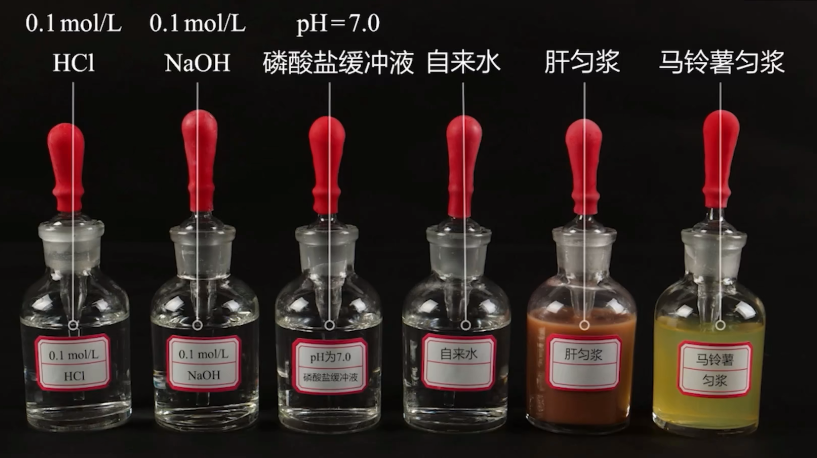 50mL量筒
50mL烧杯
一
内环境的动态变化
（一）【探究·实践】模拟生物体维持pH的稳定
5.实验步骤
①在记录本中，画一个如下的表格。
一
内环境的动态变化
（一）【探究·实践】模拟生物体维持pH的稳定
5.实验步骤
①在记录本中，画一个如下的表格。
②将25mL自来水倒入50mL烧杯中。
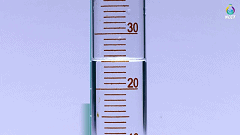 【探究·实践】模拟生物体维持pH的稳定
5.实验步骤
①在记录本中，画一个如下的表格。
②将25mL自来水倒入50mL烧杯中。
③用pH计或pH试纸测起始的pH,并作记录。
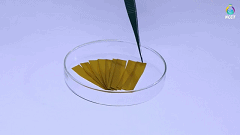 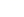 【探究·实践】模拟生物体维持pH的稳定
5.实验步骤
①在记录本中，画一个如下的表格。
②将25mL自来水倒入50mL烧杯中。
③用pH计或pH试纸测起始的pH,并作记录。
④一次加一滴0.1mol/L的HCl，然后轻轻摇动，加入5滴后再测pH。重复这一步骤直到加入了30滴为止。将pH测定结果记入表中。
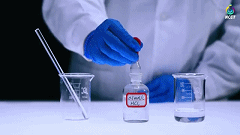 【探究·实践】模拟生物体维持pH的稳定
5.实验步骤
①在记录本中，画一个如下的表格。
②将25mL自来水倒入50mL烧杯中。
③用pH计或pH试纸测起始的pH,并作记录。
④一次加一滴0.1mol/L的HCl，然后轻轻摇动，加入5滴后再测pH。重复这一步骤直到加入了30滴为止。将pH测定结果记入表中。
⑤用同样的方法把0.1mol/L的NaOH加入自来水中并测定结果。
【探究·实践】模拟生物体维持pH的稳定
5.实验步骤
①在记录本中，画一个如下的表格。
②将25mL自来水倒入50mL烧杯中。
③用pH计或pH试纸测起始的pH,并作记录。
④一次加一滴0.1mol/L的HCl，然后轻轻摇动，加入5滴后再测pH。重复这一步骤直到加入了30滴为止。将pH测定结果记入表中。
⑤用同样的方法把0.1mol/L的NaOH加入自来水中并测定结果。
⑥充分冲洗烧杯，用缓冲液代替自来水，重复步骤2至步骤5，记录结果。
【探究·实践】模拟生物体维持pH的稳定
5.实验步骤
①在记录本中，画一个如下的表格。
②将25mL自来水倒入50mL烧杯中。
③用pH计或pH试纸测起始的pH,并作记录。
④一次加一滴0.1mol/L的HCl，然后轻轻摇动，加入5滴后再测pH。重复这一步骤直到加入了30滴为止。将pH测定结果记入表中。
⑤用同样的方法把0.1mol/L的NaOH加入自来水中并测定结果。
⑥充分冲洗烧杯，用缓冲液代替自来水，重复步骤2至步骤5，记录结果。
⑦充分冲洗烧杯，用肝匀浆代替自来水，重复步骤2至步骤5，记录结果。
⑧作图，分析结果并得出结论。
一
内环境的动态变化
6.结果结论
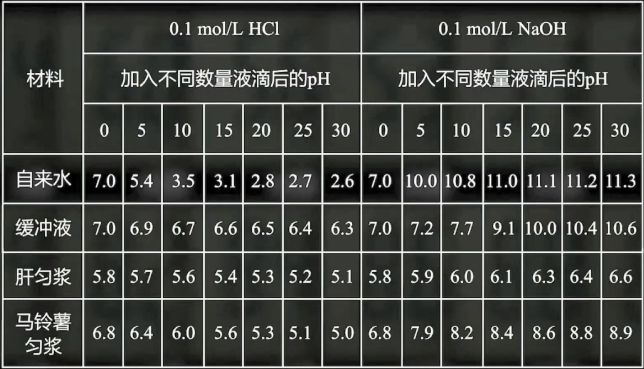 自变量
因变量
空白
对照
标准
对照
实验
组
一
内环境的动态变化
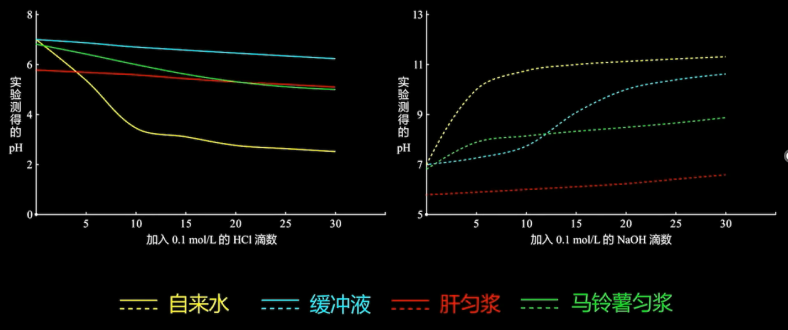 你能解释pH维持的机制吗？
结论： 生物材料的pH变化较小
      类似于缓冲液而不同于自来水机体能维持pH的稳定。
一
内环境的动态变化
7.实验分析
人体内环境中也有很多缓冲对，其中最重要的是HCO3-/H2CO3 ，其次还有HPO42-/H2PO4-等。
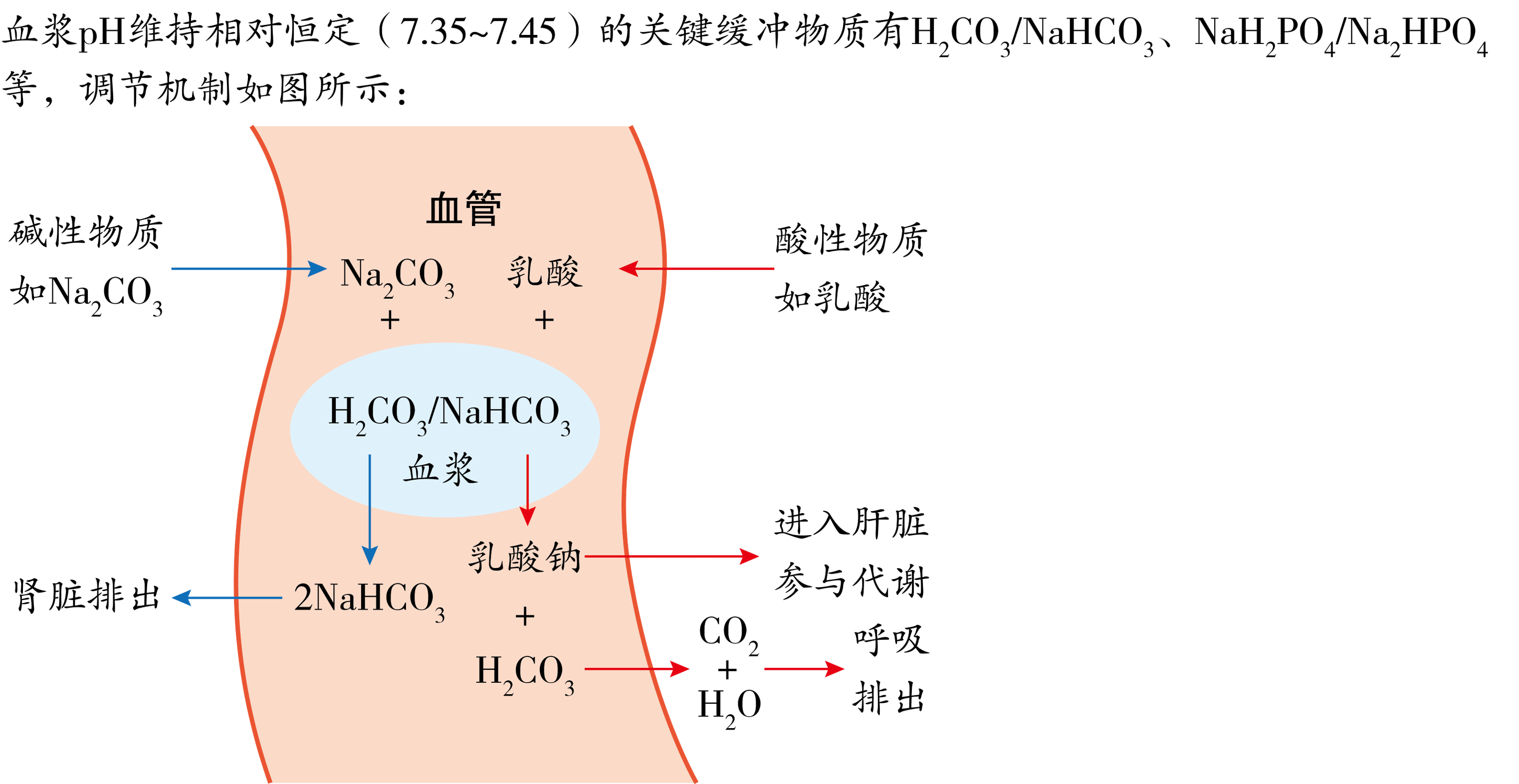 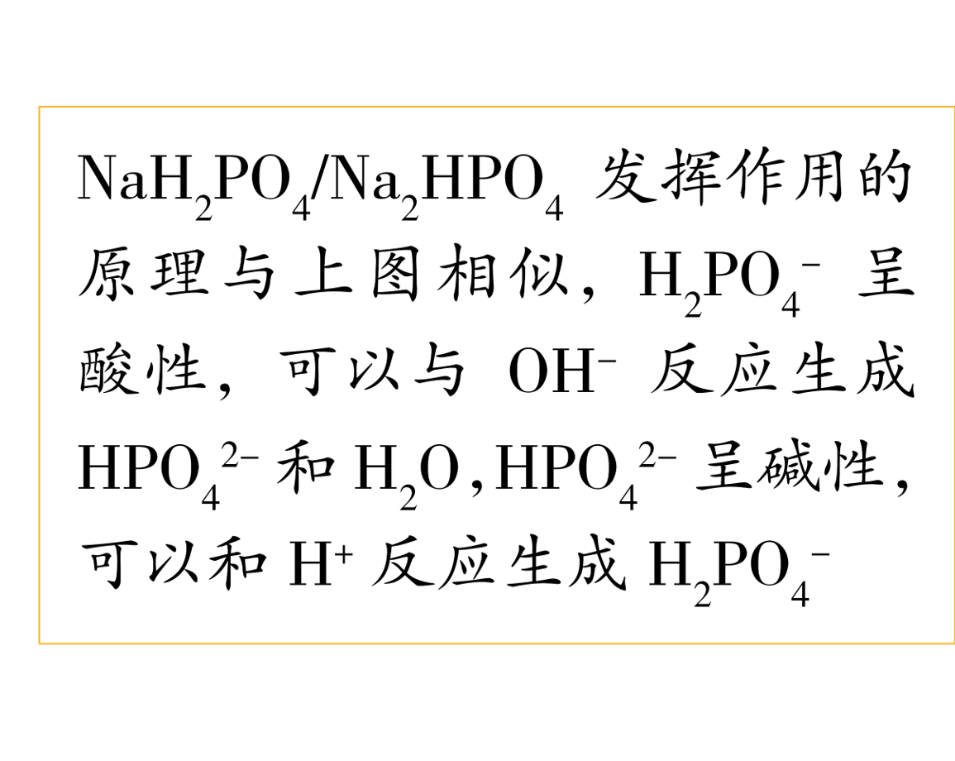 水
无机盐
蛋白质
内环境的其他化学成分和理化性质也维持在一定范围内吗？
营养物质
代谢废物
气体等
酸碱度
渗透压
温度
一
内环境的动态变化
（二）稳态
：正常机体通过调节作用，使各个器官，系统协调活动，共同维持内环境的相对稳定状态。
稳态
哪些器官
系统
如何调节
二
对稳态调节机制的认识
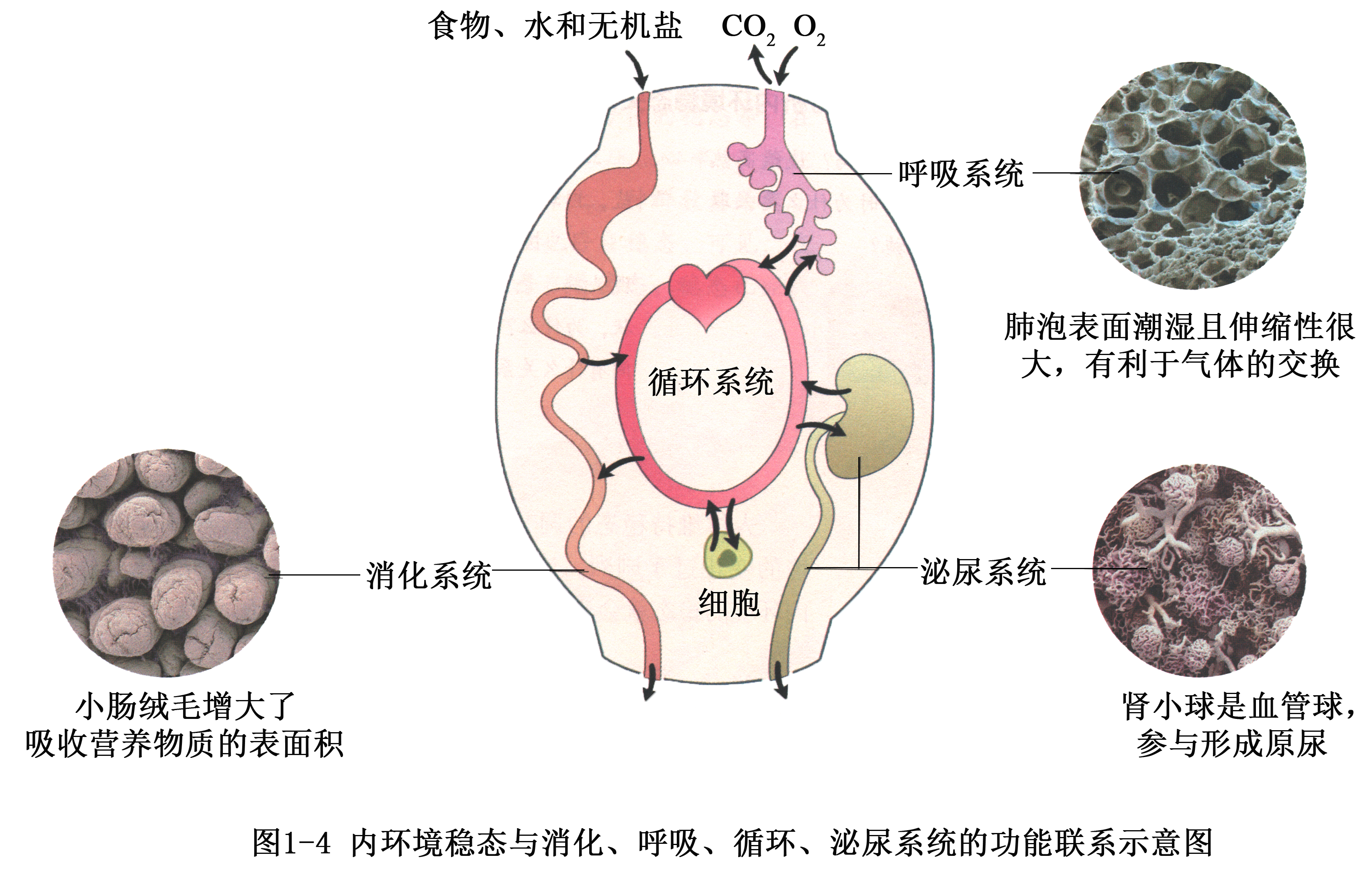 1.维持内环境稳态的基础
人体各器官、系统协调一致地正常运行。
贫血、昏迷、休克
2.直接相关的系统
消化系统、呼吸系统、循环系统和泌尿系统
调节机制？
尿毒症，甚至死亡
二
对稳态调节机制的认识
3.稳态调节机制
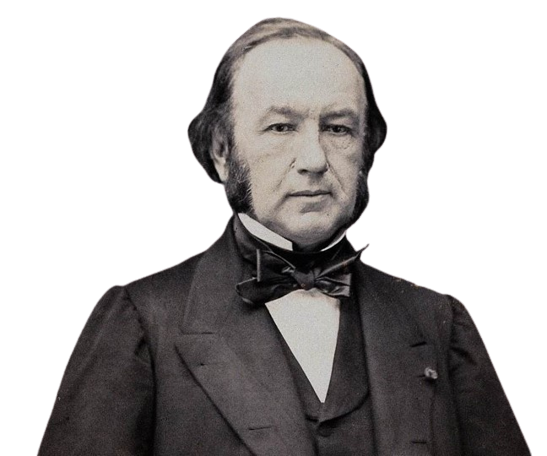 主要
内环境
神经系统
保持稳定！
调节
1857 贝尔纳
法国生理学家
二
对稳态调节机制的认识
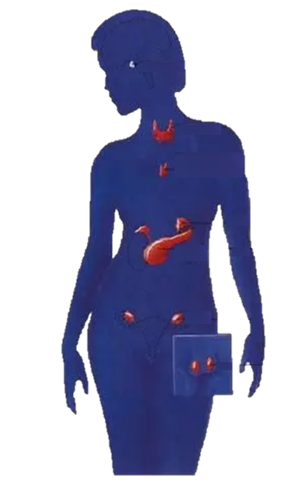 3.稳态调节机制
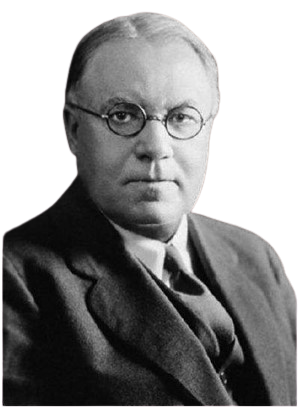 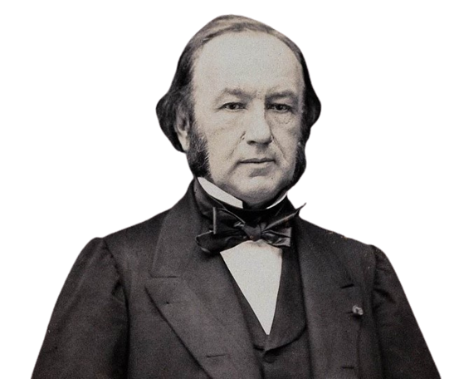 主要
神经系统
内环境
保持稳定！
调节
内环境
1857 贝尔纳
法国生理学家
动态平衡！
+
神经调节
体液调节
1926 坎农
美国生理学家
二
对稳态调节机制的认识
3.稳态调节机制
后来发现
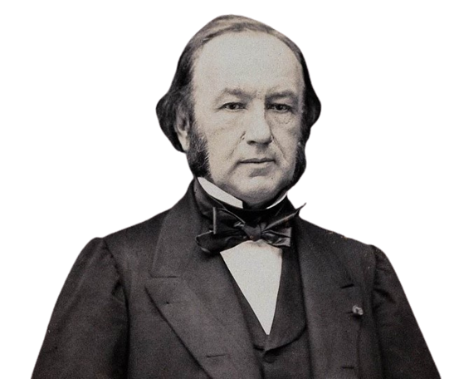 主要
免疫系统
神经系统
内环境
保持稳定！
调节
清除
1857 贝尔纳
内环境中
法国生理学家
异物、病原微生物等
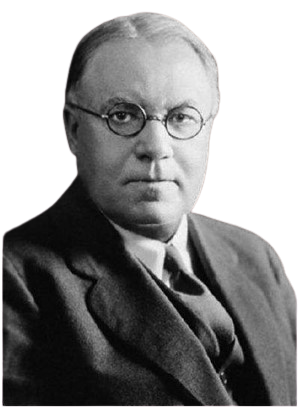 有利
内环境
神经调节
内环境稳态
+
动态平衡！
体液调节
1926 坎农
美国生理学家
二
对稳态调节机制的认识
3.稳态调节机制
目前普遍认为，神经-体液-免疫调节网络是机体维持稳态的主要调节机制。
在任何时刻都能维持吗？
会不会出现稳态失调呢？
二
对稳态调节机制的认识
4.稳态失调实例分析
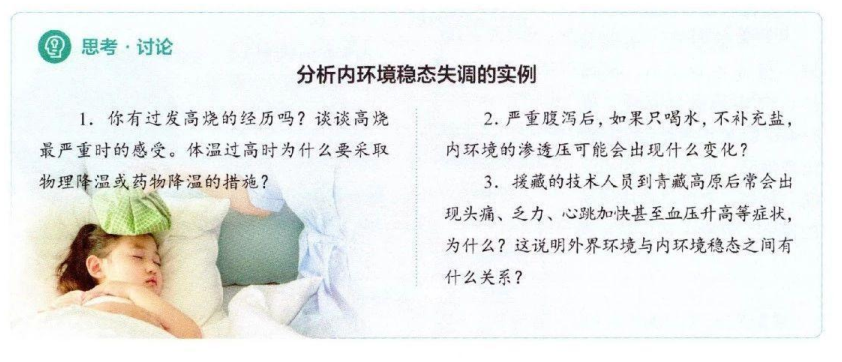 阅读课本第10页思考.讨论并思考相应问题。
二
对稳态调节机制的认识
①发烧
发高烧时，各种酶的活性发生变化。
代谢紊乱，代谢过旺。
引起机体功能异常。
严重可诱发器官功能不全或组织损伤。
②腹泻后只喝水，不补充盐
内环境渗透压会变小，细胞吸水肿胀。
进一步导致细胞代谢和功能紊乱。
二
对稳态调节机制的认识
③高原病
到高原后会出现头痛、乏力、心跳加快甚至血压升高等症状。
原因：高原空气稀薄，氧分压低，易造成体内缺氧。
④尿毒症
肾功能衰竭时，形成尿液不足，
尿素等代谢废物在体内积累导致中毒。
二
对稳态调节机制的认识
外界环境变化过于剧烈
外因
①发烧
内环境的稳态
遭到破坏
②腹泻
③高原病
调节功能出现障碍
④尿毒症
内因
5.人体维持稳态的调节能力是有一定限度。当内环境的稳态遭到破坏时，危机机体健康。
三
内环境稳态的重要意义
内环境稳态是机体进行正常生命活动的必要条件
1.重要意义：
2.举例：
血糖和氧
含量正常
保证机体能量供应
体温、pH
相对稳定
保证酶活性、细胞代谢正常
渗透压
相对稳定
维持细胞的正常形态和功能
代谢废物
排出
可防止机体中毒
三
内环境稳态的重要意义
3.小结：
成分稳定
物质和能量
内环境稳态
细胞代谢正常
温度、pH、渗透压
理化性质稳定
内环境稳态是机体进行正常生命活动的必要条件
四
稳态概念的发展
分子水平
基因表达、激素分泌、酶活性稳态等。
细胞水平
不同层次的生命系统都存在着类似内环境稳态的特性。
分裂、分化的稳态
器官水平
心脏活动、消化腺分泌消化液等的稳态。
群体水平
种群数量、生态系统结构与功能的稳态等